МАДОУ «Детский сад комбинированного вида № 37 «Ягодка»
МАДОУ «Детский сад комбинированного вида № 37 «Ягодка»
Сюжетно-игровое занятие По ПДД «Путешествие в сказочный город».
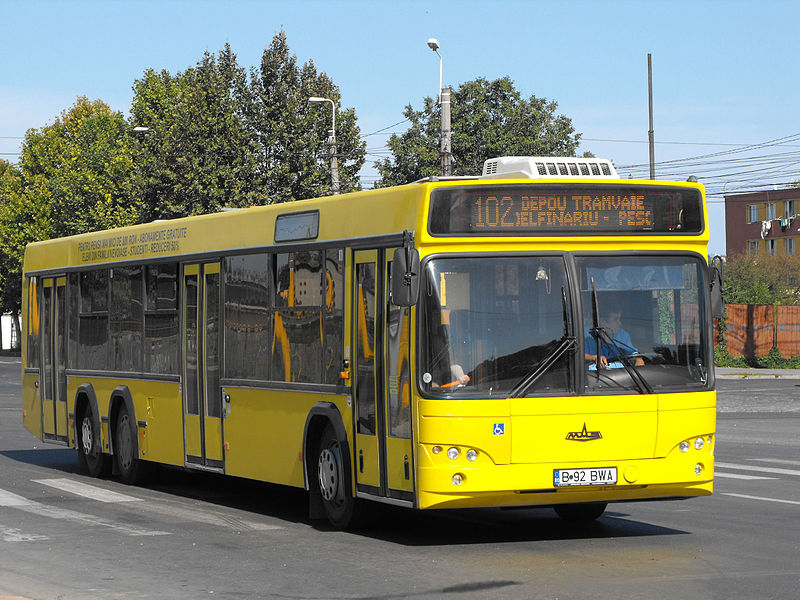 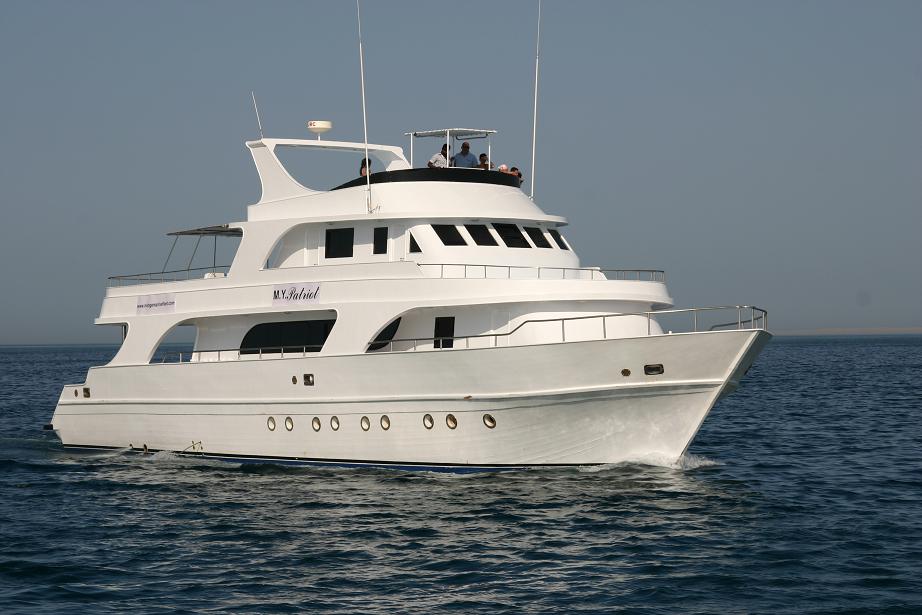 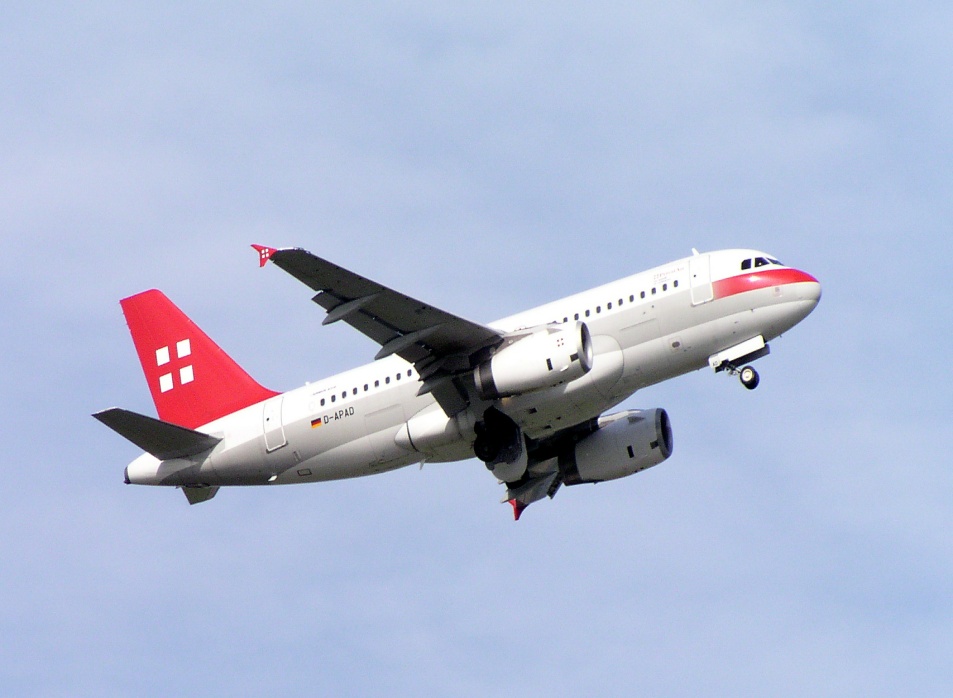 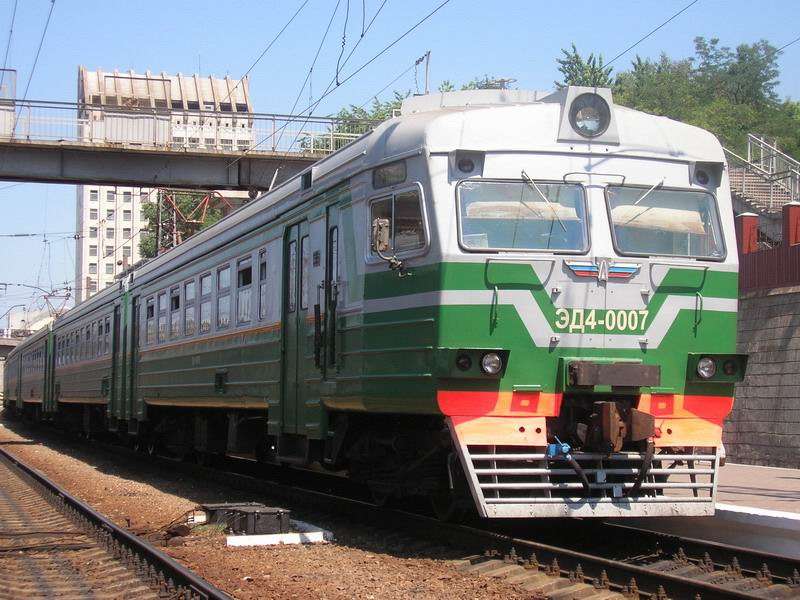 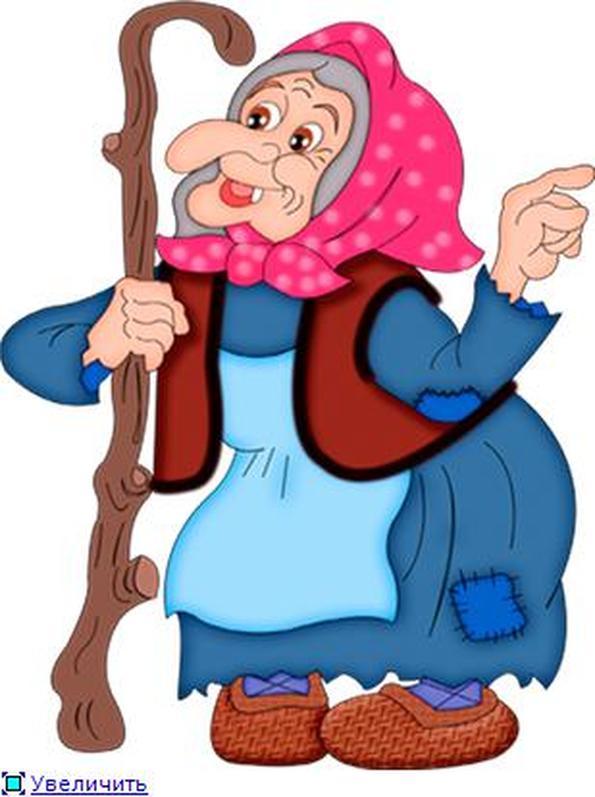 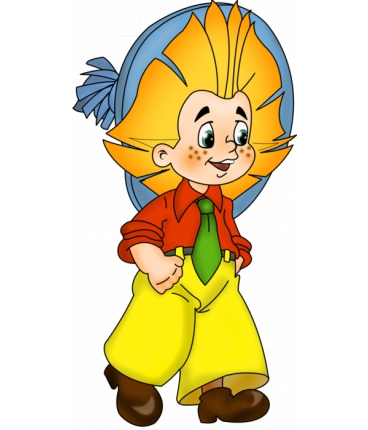 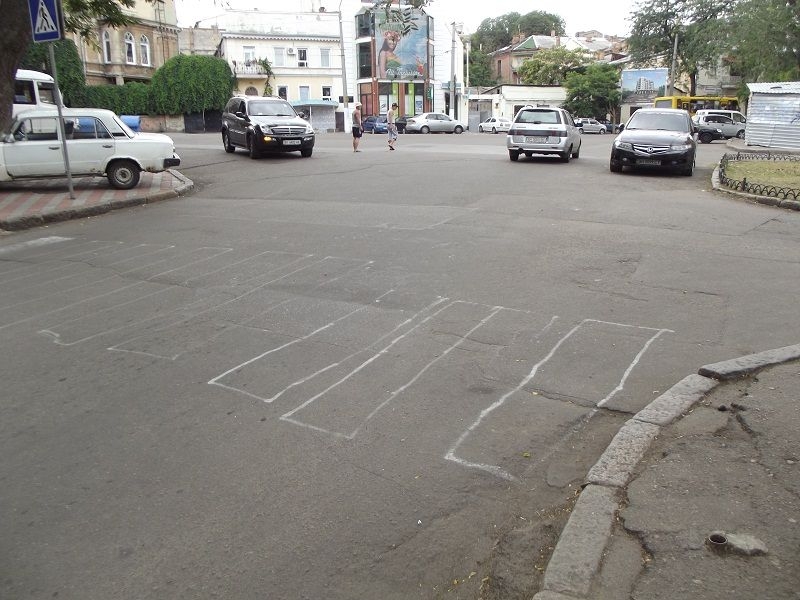 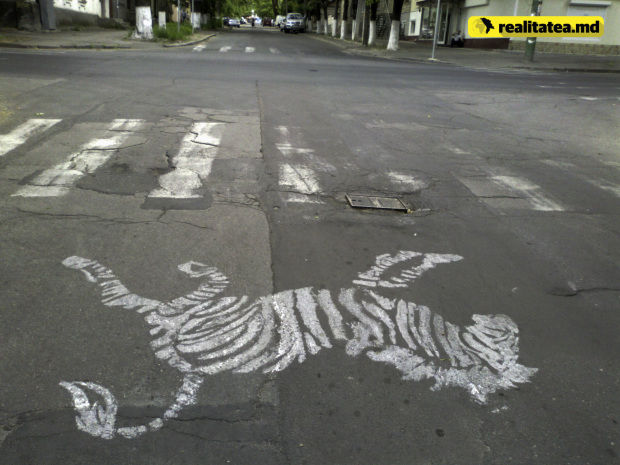 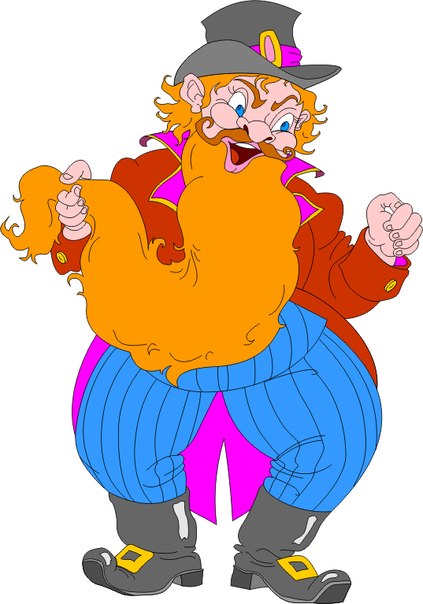 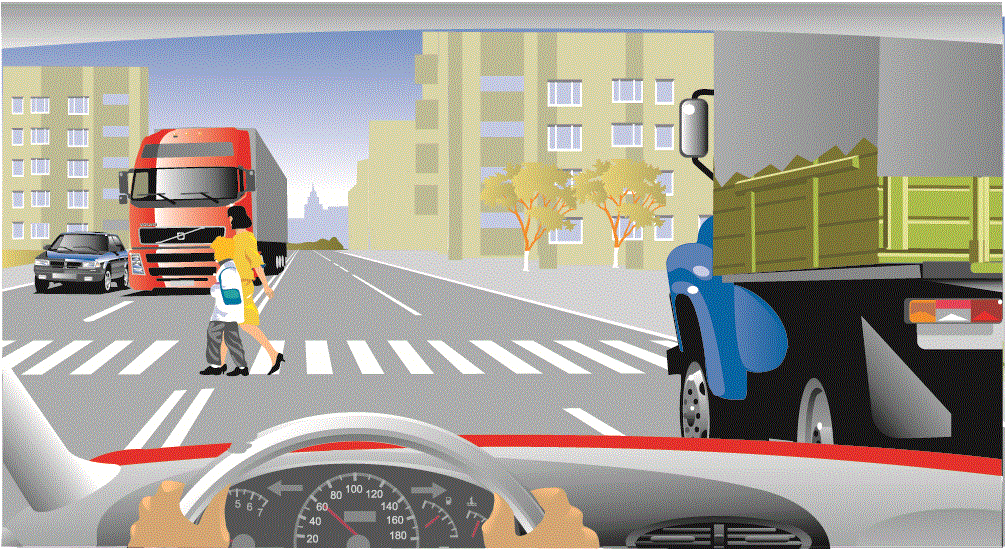 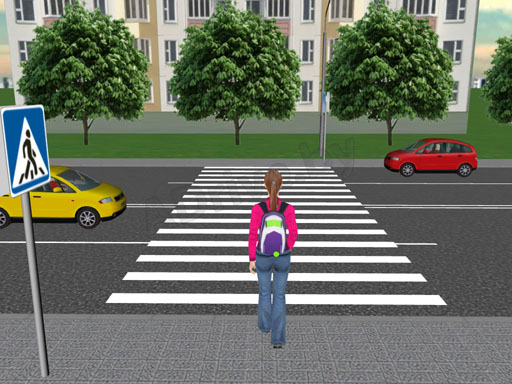 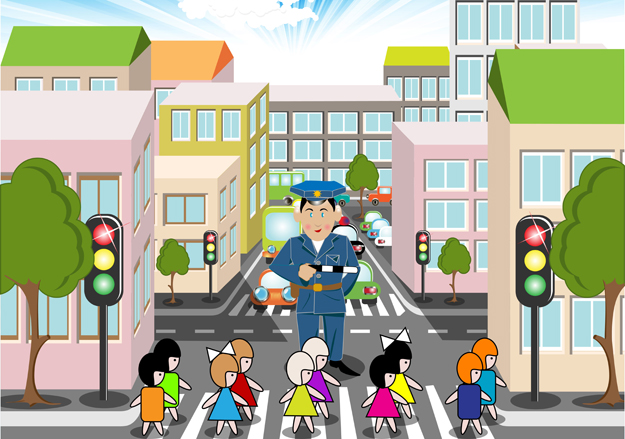 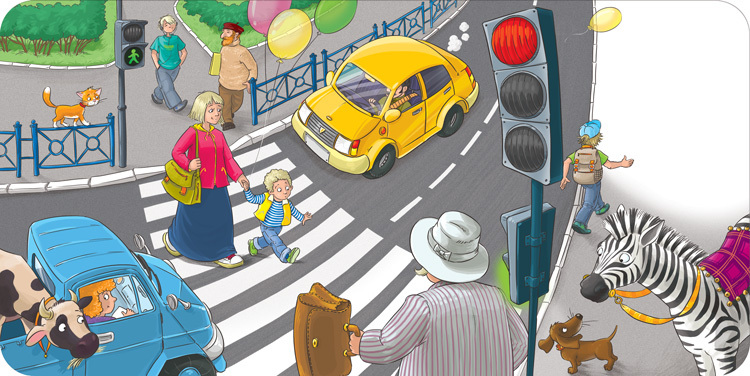 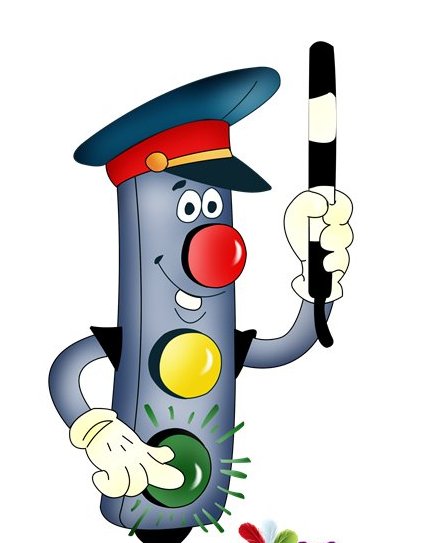 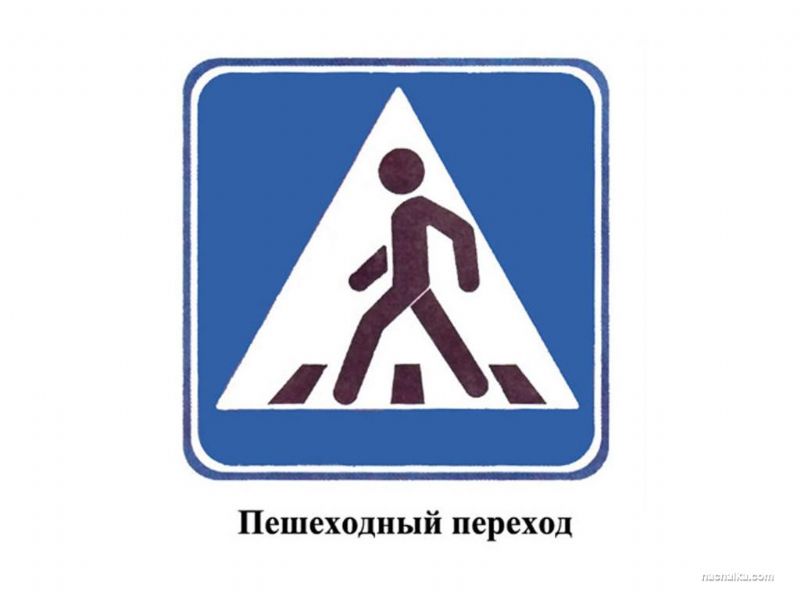 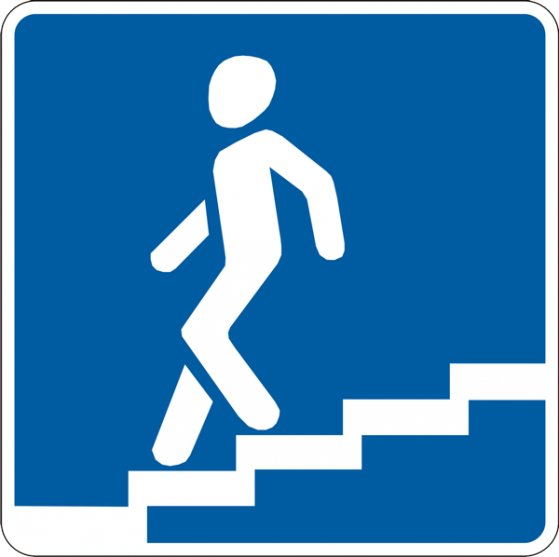 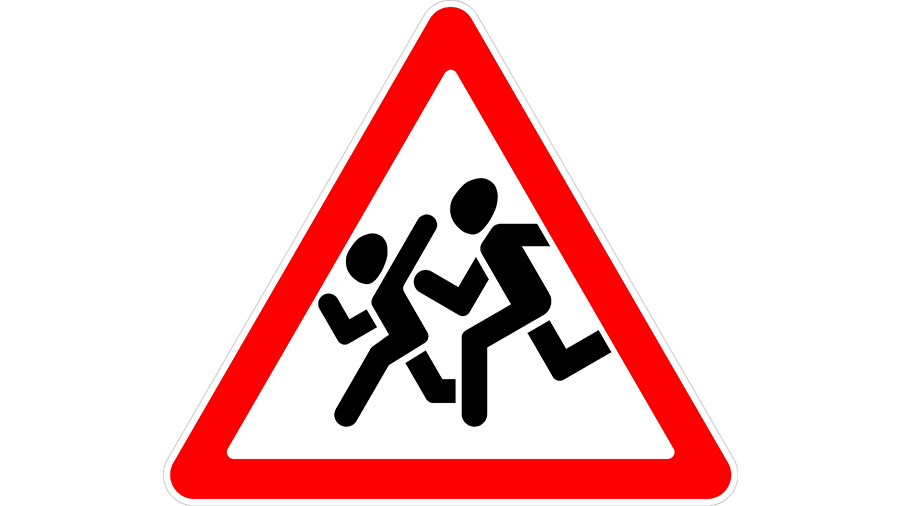 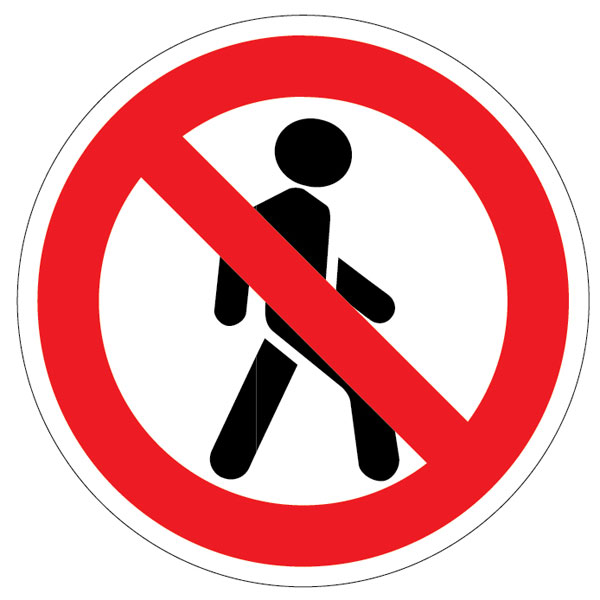 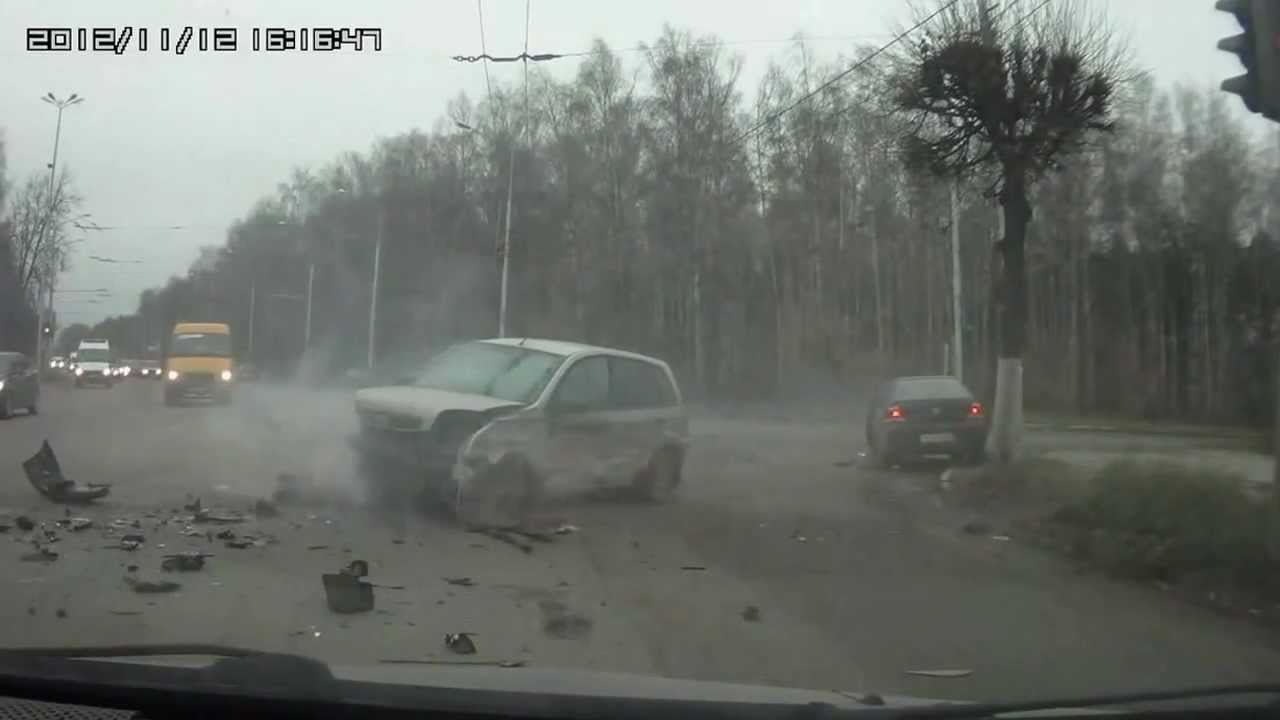 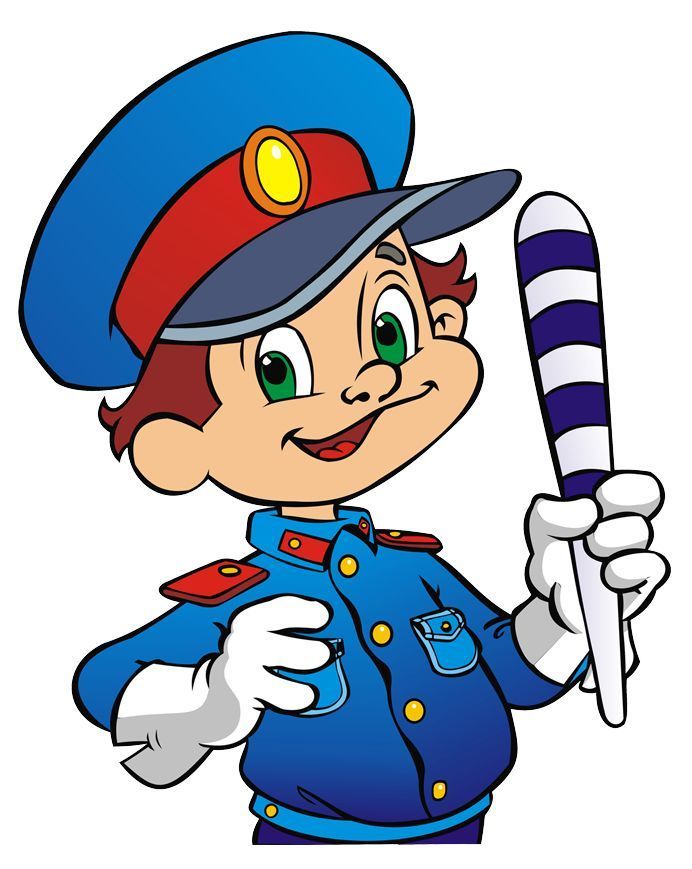